August 2020
Don’t Socially Distance, Physically Distance!
How to Support Social-Behavioral Needs in Virtual, In-Person, and Hybrid Learning
Teri Marx, Ph.D. | Leanne Hawken, Ph.D. | Stacy Hirt, Ed.S.
Webinar Format & Questions
Throughout the presentation, submit your questions into the question pod.  
For technical issues/questions, a webinar team member will try to assist you as soon as possible. 
For content related questions, there will be a time for Q&A at the end of the presentation. Submit your questions and we will share them with the presenters.
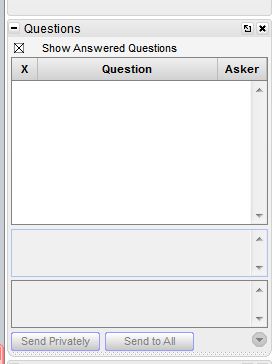 2
Session Outcomes
Participants will understand critical features of social-behavioral instruction across the tiers to support students’ needs, whether through virtual, in-person, or hybrid learning.
Participants will identify strategies, tools, and resources to support their implementation.
Introductions
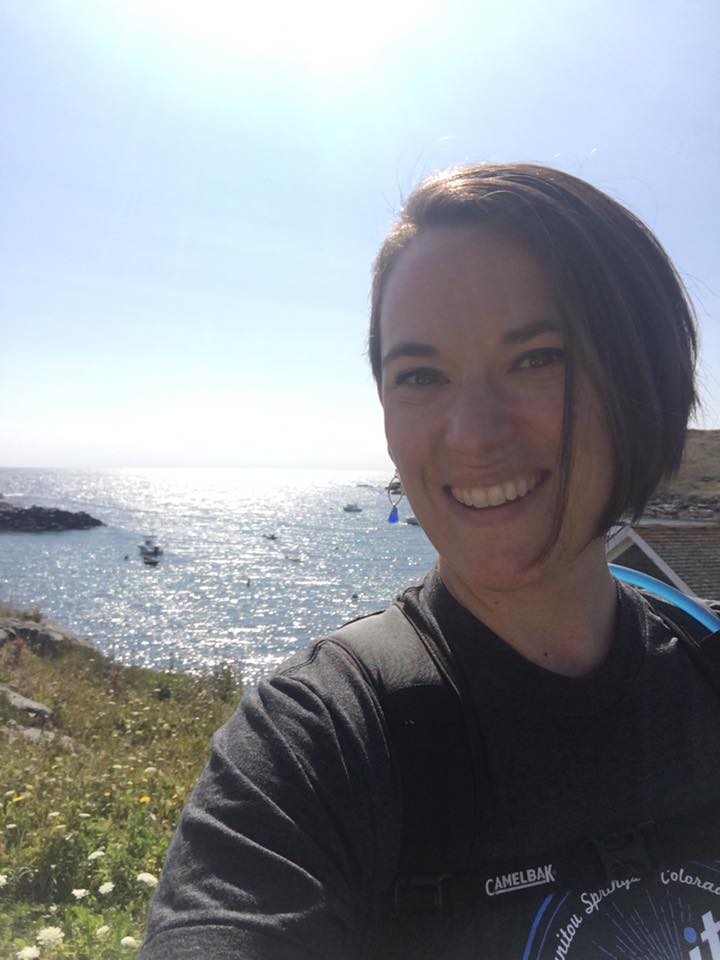 Teri Marx, Ph.D., Senior Researcher, National Center on Intensive Intervention at American Institutes for Research
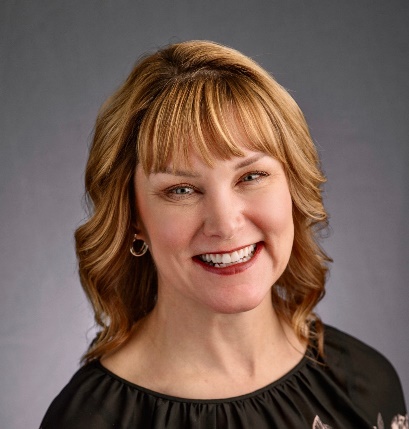 Leanne Hawken, Ph.D., Professor Emeritus, University of Utah
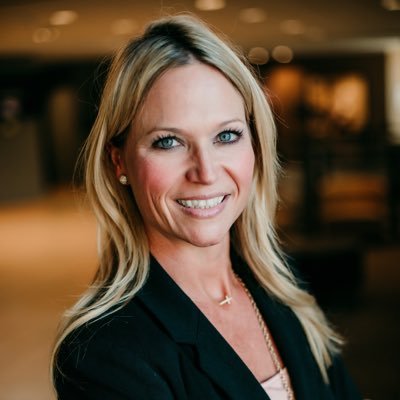 Stacy Hirt, Ed.S., Doctoral Student, University of Missouri
4
Setting the Stage
Multi-Tiered System of Supports
5
Multi-Tiered System of Supports (MTSS)
Intensive Intervention
Students with disabilities  
Receive services at all levels, according to need, including intensive intervention.
Targeted
 Intervention
Core, Universal Instruction and Supports
6
What’s Different about MTSS Now?
How can we best engage parents and families?
We anticipate many students will have social-emotional needs.
How do we know if our data are valid and reliable?
How can we provide effective tiered instruction?
Some of our students don’t have access to technology.
Tip: Leverage existing strengths across data, systems, and practices.
7
Social-Emotional Competency
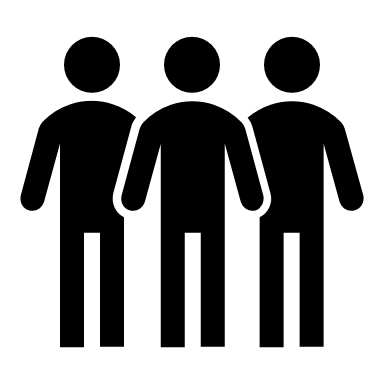 MTSS/PBIS + SEL = overall mental health​
(Cook, Frye, Slemrod, Lyon, Renshaw, & Zhang, 2015)​
Self-awareness
Self-Management
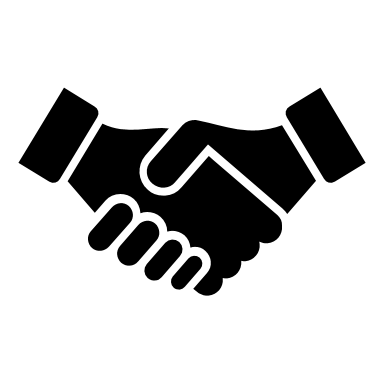 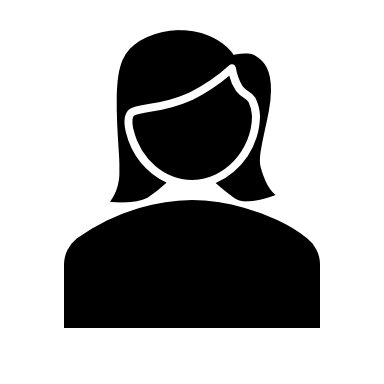 Relationship Skills
Responsible Decision-Making
Social Awareness
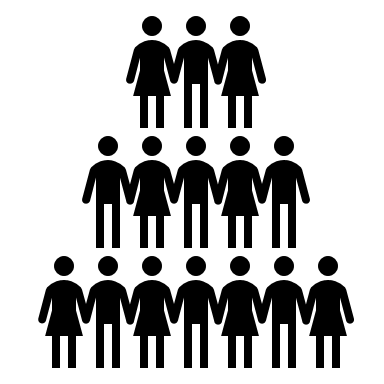 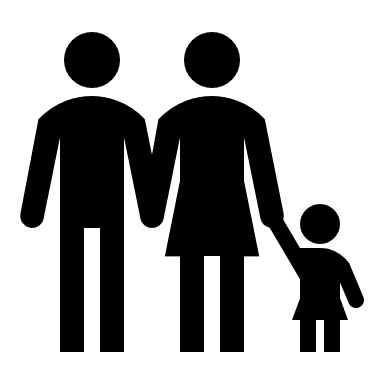 Tip: Identify a strength for every student, parent, and colleague.
8
Supporting All Learners
Core Instruction across Virtual, In-Person, and Hybrid
9
Plan for Success
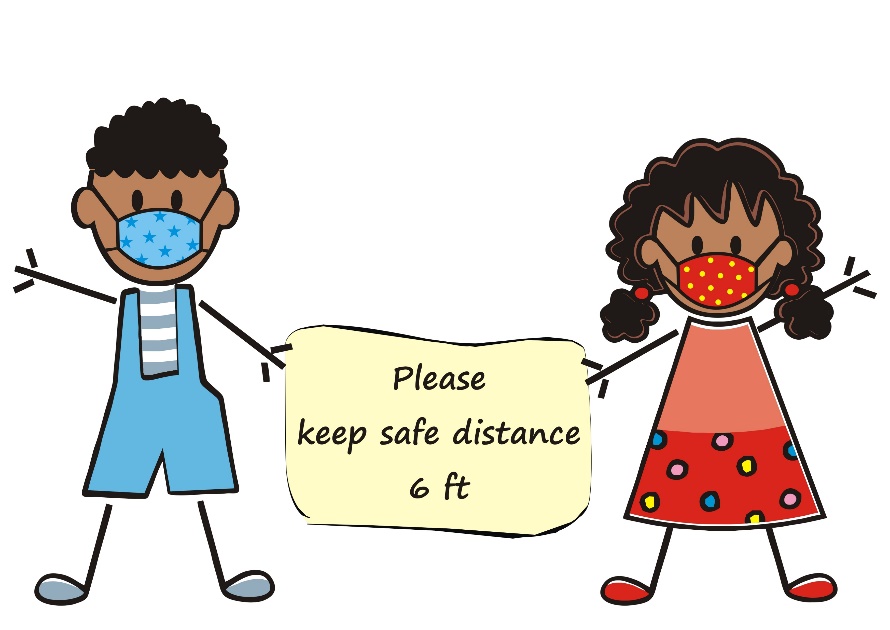 Consider the skills students will need in the learning environment and:
Review/Develop Schoolwide or Classwide Expectations
Review/Develop Teaching Matrices 
Develop Mini-Lessons for Pre-Teaching Skills
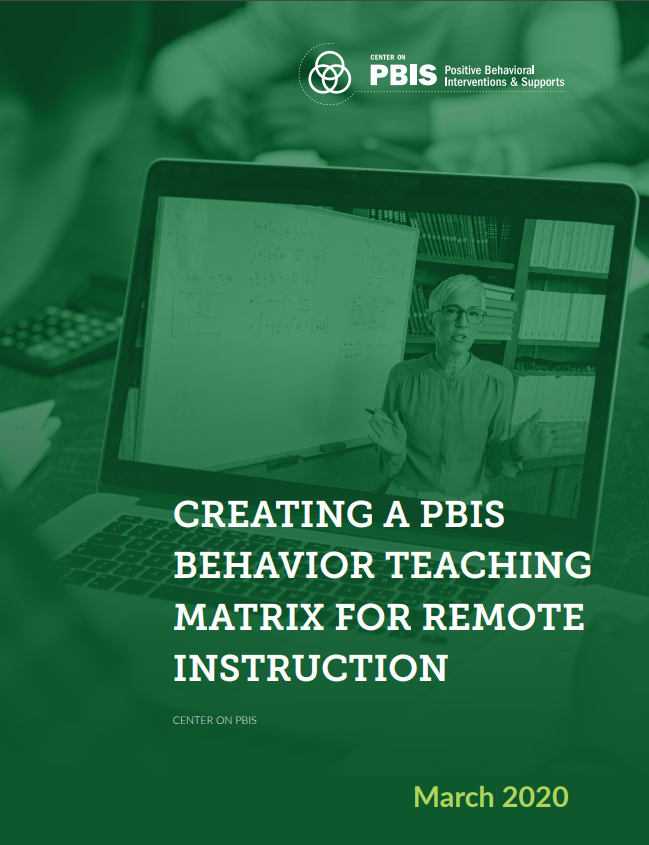 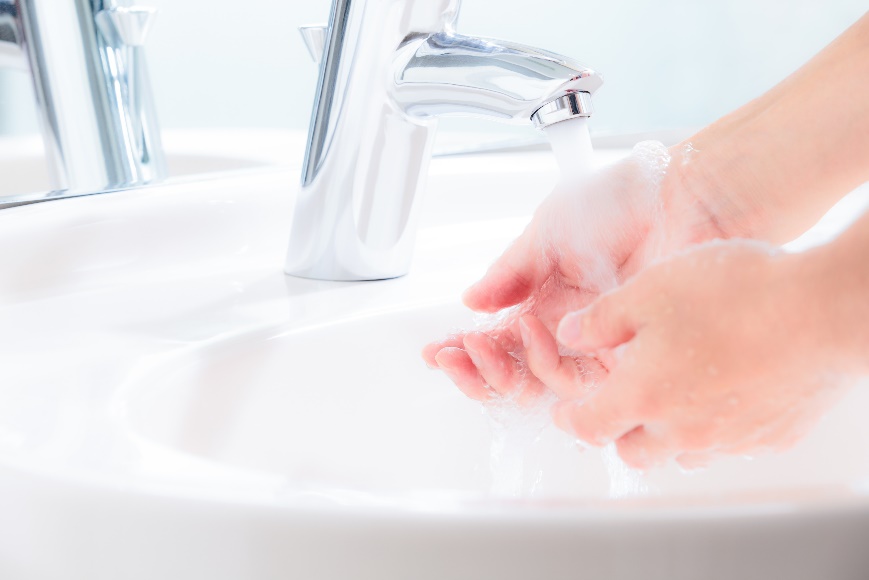 10
Example Matrices
Settings
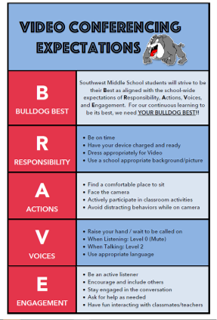 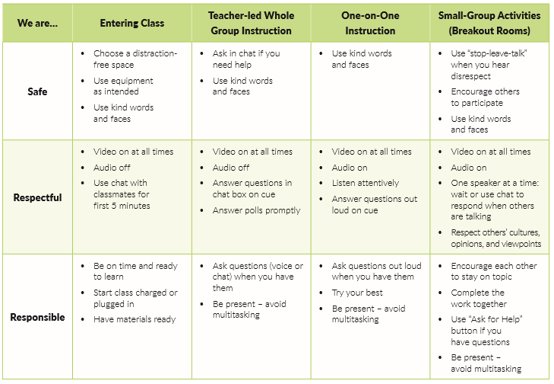 Expectations
11
Group Contingencies
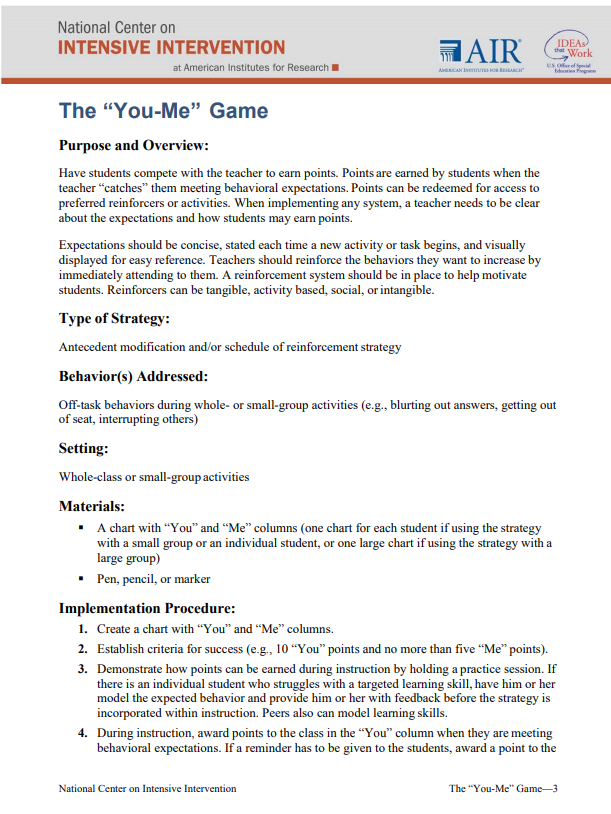 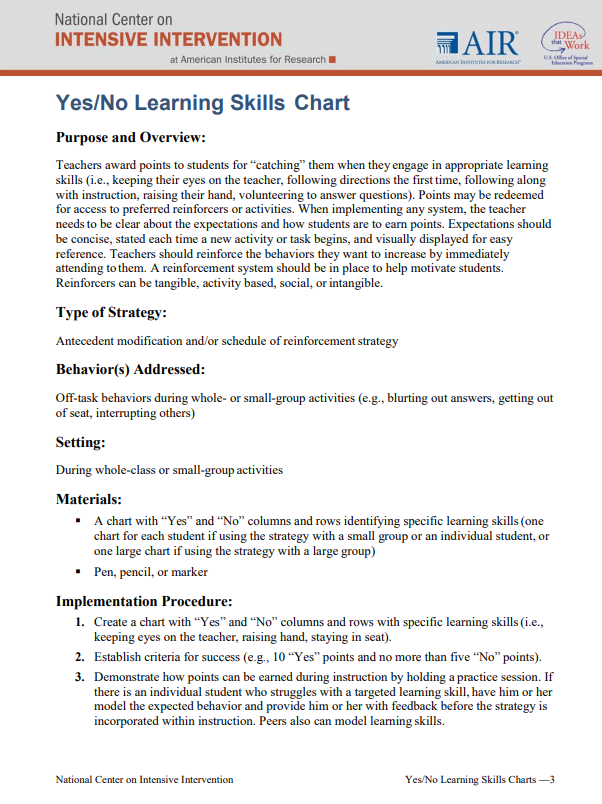 Use for skills such as: 
Mask wearing
Maintaining physical distance
Using “chat” appropriately
Viewing asynchronous videos
Participating in discussions/discussion boards
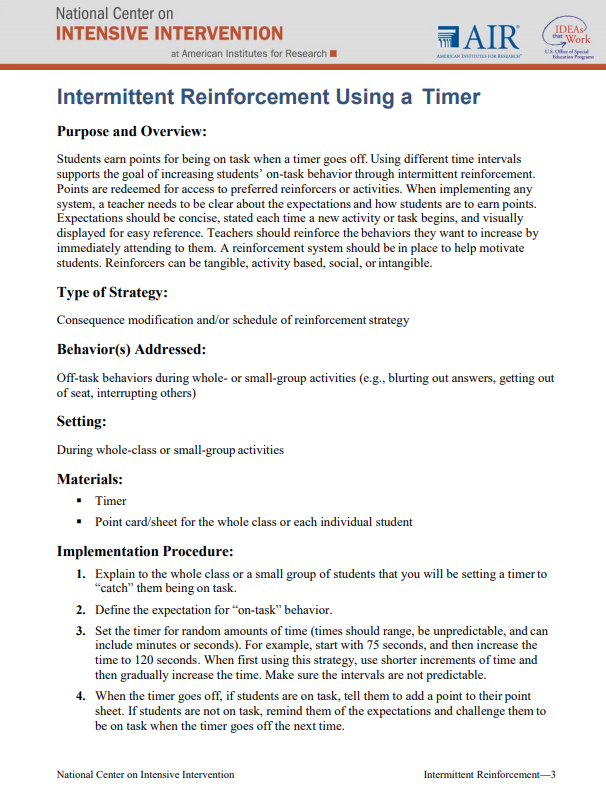 12
Engagement Matters!
13
The Critical Role of Families
Consider families’ needs
Don’t try and “replicate” a full, in-person school day
Consider how to reduce screen time exposure for students through learning “experiences”
Help families create a sense of normalcy in the “new normal”
Send frequent updates and create easy to access tools/resources related to school/student schedules, login information, assignment submission 
Support families with identifying expectations/goals/objectives by day/week
Communicate with transparency
Shifts in schedules or learning modality
Instructional adjustments and student progress
Involve parents, families, and community members
Mental health/community health speakers 
Record videos and share with school community
Send text reminders, video messages, newsletters  
Provide them with sample lessons to try at home
Be understanding of factors outside of parents’ control.​
14
Addressing Targeted Needs
Check-in, Check-out (CICO) andSocial Skills Training
15
Acknowledgements
Michigan’s MTSS Technical Assistance Center, Michigan Department of Education
Adapting Check-In Check-Out (CICO) for Distance Learning
Valerie Vandlen 
Allison Olivo
Melissa Nantais
Steve Goodman
Center on Positive Behavior Interventions and Supports
Guidance for Adapting CICO for Distance Learning

Kathleen Lane, PhD, BCBA-D (http://www.ci3t.org/)
Student Recommended for CICO
Check-In, Check-Out Implementation Process
Teacher, Parent, Student Agree & Implementation Starts
CICO Coordinator
Summarizes Data 
For Decision Making
Morning 
Check-in/DPR
Pick-up
Parent/ Home
Feedback
Regular Teacher(s) 
Feedback
Student Progress Assessed
 1: responding,         
    2: needs more,        
3: completed goals
Afternoon
Check-out
1: Continue
2: Add Support
3: Exit/ Graduate
Adapted from Crone et al
17
[Speaker Notes: Adapted from: Crone, D., Horner, Robert H, & Hawken, Leanne S. (2010) Responding to problem behavior in schools : The behavior education program (Guilford practical intervention in the schools series).]
Daily Progress Reports (DPRs)
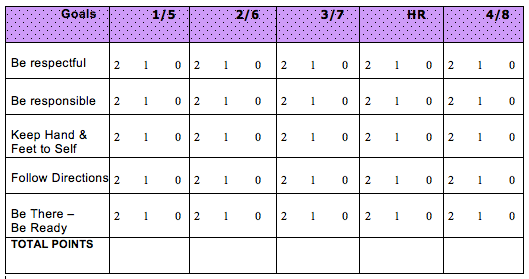 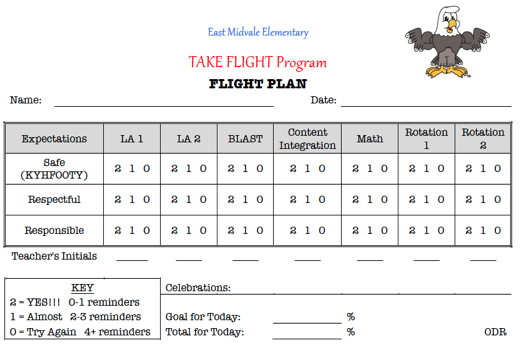 Key Features to Consider for CICO in Virtualor Hybrid Environment
Connection of students with adults at school
Regular feedback/instruction on behavior and practice in self-monitoring
Home/School Communication
Caregiver feedback 
Data are used for decision making
Step 1: Determine Need for CICO
Team-based decision 
Risk variables may be different than traditional CICO 
Factors to consider
Lack of work completion 
Inappropriate language or other problem behavior during virtual meetings
Lack of attendance in online meetings/instructional periods 
Withdrawn and lack of active participation online
from Michigan’s MTSS Technical Assistance Center
Step 2: Determine How a Student will Check-in/Check-out
Who
CICO Coordinator or facilitator
Sample Check-in with Middle School Student  
Other school staff (e.g., librarian, bus drivers, cafeteria workers)
Frequency 
Daily
2-3 times per week
Monday check-in, Friday check-out
Time(s) of Day
Method
Phone call/text/voice recordings
Zoom
Google Meets
Step 3: Align Intervention with Student, Family, and Instructional Needs
from Michigan’s MTSS Technical Assistance Center
22
Live Virtual Instruction (Synchronous)
Single Session Feedback 
Feedback provided by 
Teacher at end of session 
Paraprofessional who has sat in on the session
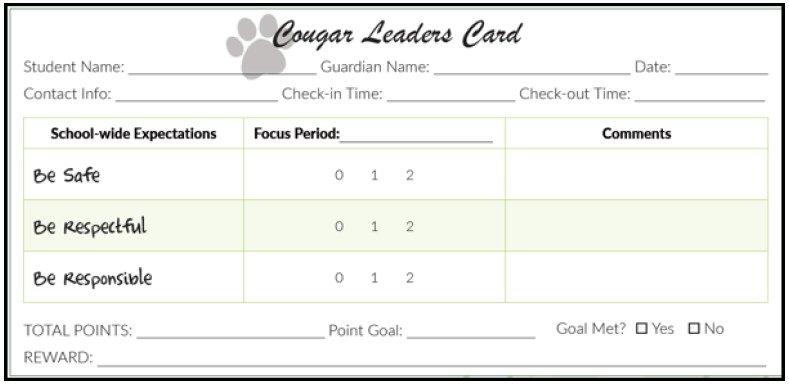 from Michigan’s MTSS Technical Assistance Center & OSEP PBIS Technical Assistance Center
Live Virtual Instruction with Home Routines Included
Multiple Feedback Sessions
Feedback provided by 
Teacher
Parent/Caregiver
Student Self-Monitoring
Sample Teacher Feedback – Elementary School
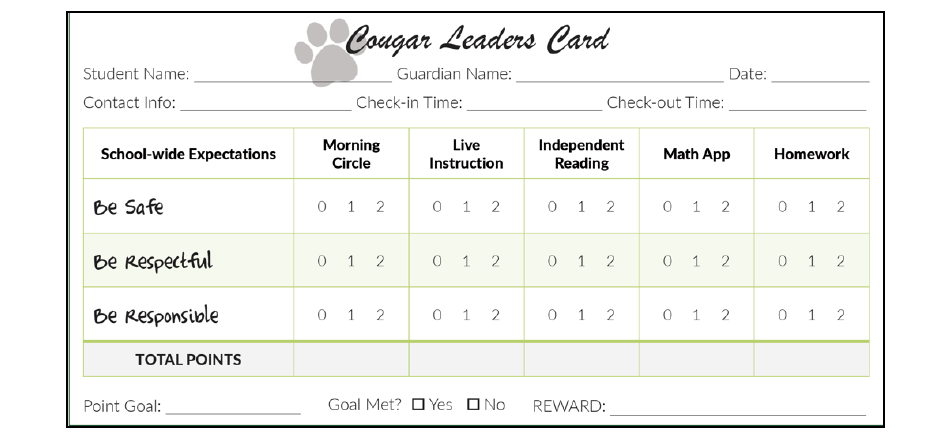 from Michigan’s MTSS Technical Assistance Center & OSEP PBIS Technical Assistance Center
Web-Based Recordings and/or Packet (Asynchronous) Learning
No feedback sessions based on live interactions
Feedback provided by 
Parent/Caregiver
Student Self-Monitoring
If Parent/Caregiver cannot provide feedback nor child can self monitor – no DPR is needed 
Coordinator/Facilitator check-in/out at agreed upon times with student
from Michigan’s MTSS Technical Assistance Center & OSEP PBIS Technical Assistance Center
Step 4: Determine Reinforcement
Determine criteria for receiving reinforcement 
If DPR is used = 70%-80% of points likely a good target goal 
May need to start goals for reinforcement lower with some students (e.g., 50-60%) to ensure success
Sample reinforcers include:
Caregiver allows child additional time with activity of choice 
Teacher has a one-on-one “virtual snack time” with student 
Coordinator plays a virtual game with student or facilitates virtual social time with other students from the class (e.g., lunch bunch)
 Earned “breaks” from online learning or extended lunch time 
Additional student sharing time online
Telling Joke/Story
Developing and sharing a video (e.g., using Flipgrid), etc.
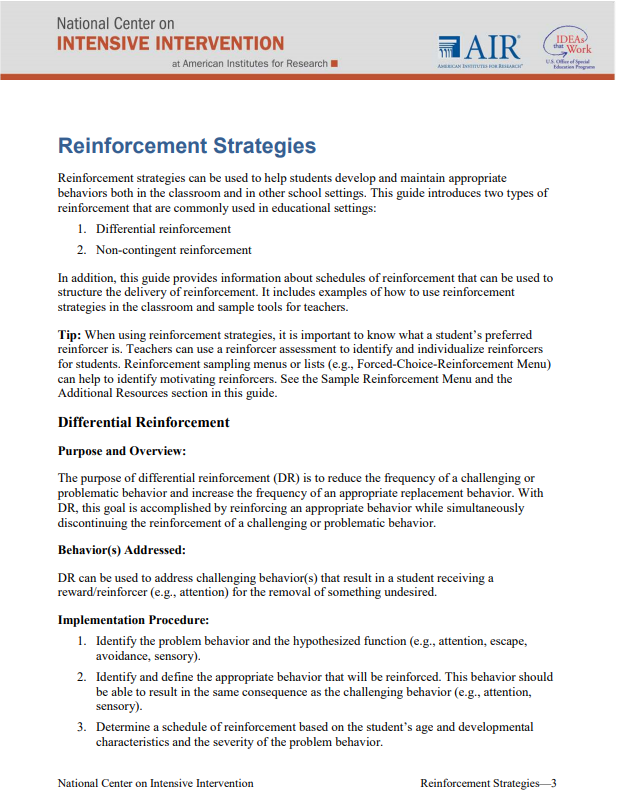 from Michigan’s MTSS Technical Assistance Center & OSEP PBIS Technical Assistance Center
Step 4: Determine Reinforcement
No DPR used = provide frequent check-in/check-out interactions
Set weekly goal (e.g., complete 20 minutes of reading daily)
Provide praise and reinforcement for meeting weekly individualized goal 

Resource for rewards for distance learning PBISRewards
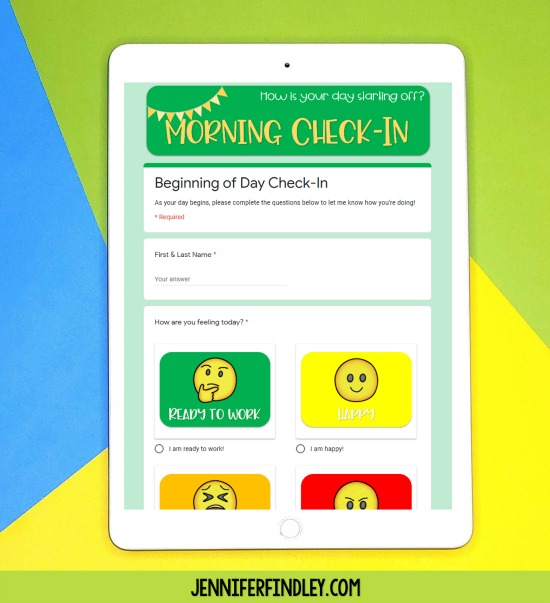 27
Step 5 – Use Data for Decision Making
Platforms for Data Collection/Organization 
WWW.SWIS.org
PBISRewards.com
Google Forms

Teams may need to adjust data-based decision rules for:
Measuring response to intervention
Need for additional support
Criteria for fading
from Michigan’s MTSS Technical Assistance Center & OSEP PBIS Technical Assistance Center
Few More Considerations for Virtual CICO
Consider including families in the check-out process – even once a week
Get feedback on how school can be supportive re: distance learning.
If key components of virtual CICO are not going well:
What skills need to be retaught or what supports need to be put into place? 
How to check-in? 
How to earn points during synchronous online instruction? 
How to remember to check-out?
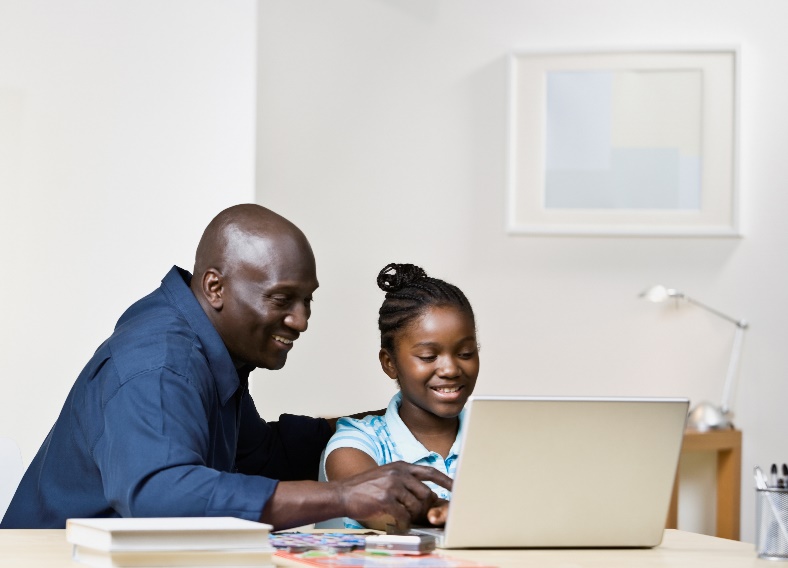 Social Skills Instruction
30
Top 10 School-related Social Skills
Use social skills instruction with students who need additional support demonstrating SEL competencies!
(Lane et al. 2004, 2007; Gresham & Elliott, 2008)
Examples: Screening and Curriculum for Social Skills Instruction
Sample Screening Tools:
Student Risk Screening Scale- Internalizing and Externalizing (SRSS-IE)
Systematic Screening for Behavior Disorders (SSBD)
Sample Curriculum:
Social Skills Improvement System
PREPARE
Social Skills Improvement System: Lesson Structure (Gresham & Elliott)
Notice the Explicit Instruction Principles!
33
[Speaker Notes: Using self as a model in virtual environment 
Flip grip video]
Monitoring Progress of Social Skills Instruction
Curriculum Specific Pre/Post Measures
SSiS-Rating Scale (Pre/Post)
Daily behavior rating (DBR)
Attendance 
Teacher and Parent Social Validity Ratings
Addressing Intensive Needs
Intensifying Virtual, In-Person, and Hybrid Learning
35
What Is Intensive Intervention?
Intensive intervention addresses severe and persistent learning and behavioral difficulties.
Characterized by increased intensity and individualization
Driven by data
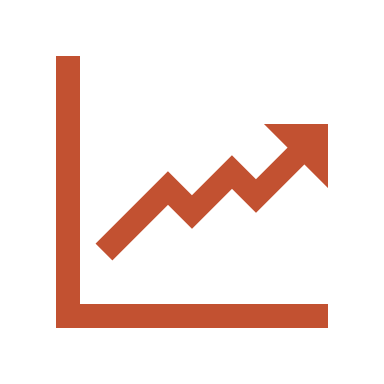 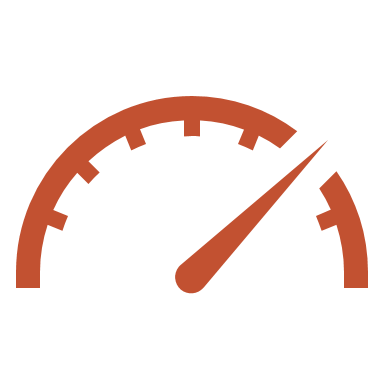 36
Tier 3 Provides…
Tier 3 instruction differs from that provided in Tiers 1 or 2:

Increased explicitness 
Increased intensity
Increased Explicitness and Intensity
Source: IRIS Center, 2020.
37
Explicitness Is…
A way of teaching where the teacher:
Selects an important objective
Specifies the learning outcome
Designs structured instructional experiences
Explains directly
Models the skill being taught
Provides scaffolded practice to achieve mastery
Instructional modalities change. Technologies change. The principles of explicit instruction remain the same.
Source: Kearns, 2018.
38
[Speaker Notes: SAY: Regardless of instructional platform, the principals of explicit instruction remain the same.
Explicitness is a way of teaching where the teacher:
Identifies an important objective and expectation for learning.
Explicitness, specifies the learning outcome. Here the teacher highlights important details for the concept or skill being learned.
Explicitness, designs the structured experience. Here the teacher provides systematic instruction which sequences its lessons to build one on another. 
At times, the structured experience is achieved through scripted lessons. 
Explicitness, explains directly. This means the teacher uses precise instructions with clear, direct language.
Explicitness models the skill being taught. The teacher demonstrates lessons through ‘I do’, ‘We do’, ‘You do’
Explicitness provides scaffolded practice. The teacher should provide students with opportunities to practice learned skills.
Scaffolded practice can include guided and independent practice to aid in the mastering of skills, tasks, and concepts.]
Intensity Is…
Higher Dosage, More Frequent Check-Ins
A way of teaching where the teacher:
Offers more instructional time
Increased duration
More frequent check-ins
morning, lunch, afternoon
 Offers smaller groups
Matched instructional level
1-3
Source: IRIS Center, 2020.
39
Taxonomy of Intervention Intensity
Taxonomy Supports the Virtual, In-Person, and Hybrid Learner
Taxonomy dimensions include:
Strength
Dosage
Alignment
Attention to transfer
Comprehensiveness
Academic Support
Individualization
Source: NCII, 2020.
40
Blended Supports for Intensive Intervention
41
Collaboration With Home
Support use of assistive technologies
Increase communication 
Increase levels of feedback to student
Partner with parent to target optimal session time 
Make home visits when needed
Partner with outside agencies
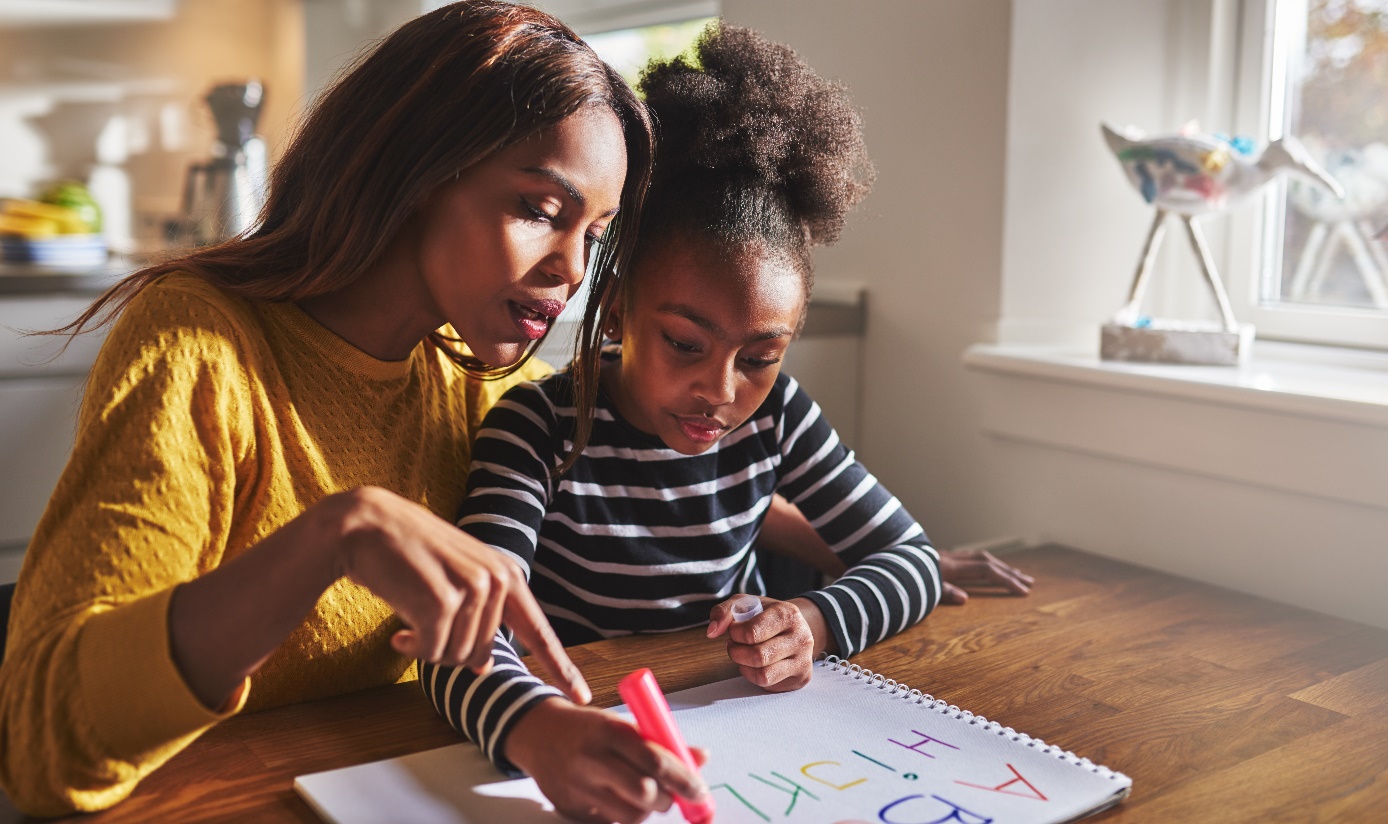 42
Plan for Success
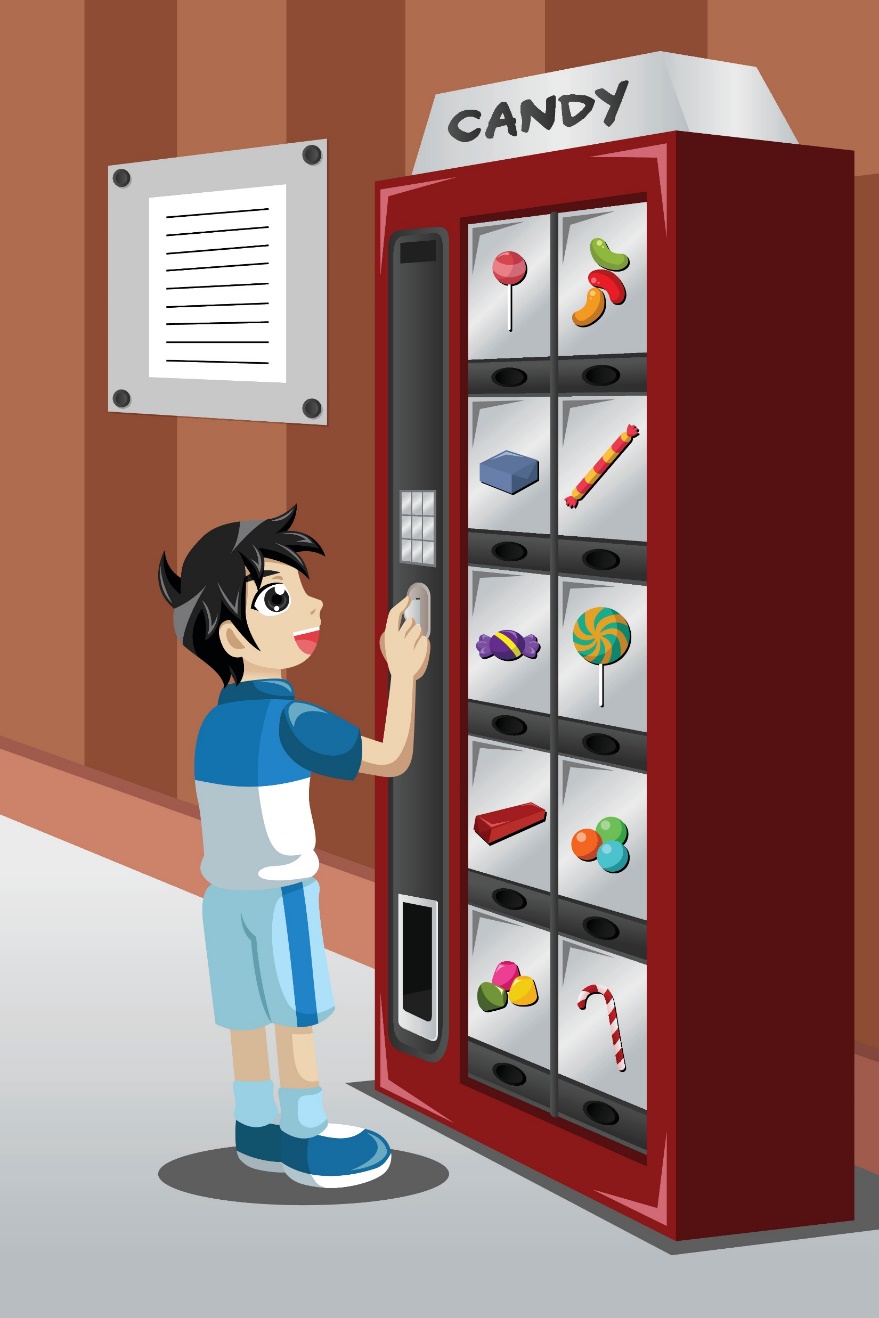 Lessons from the Field:
Promote Attendance
Groupings (1-3)
Control/Choice
Engagement 
Self-Monitoring
43
Plan for Success
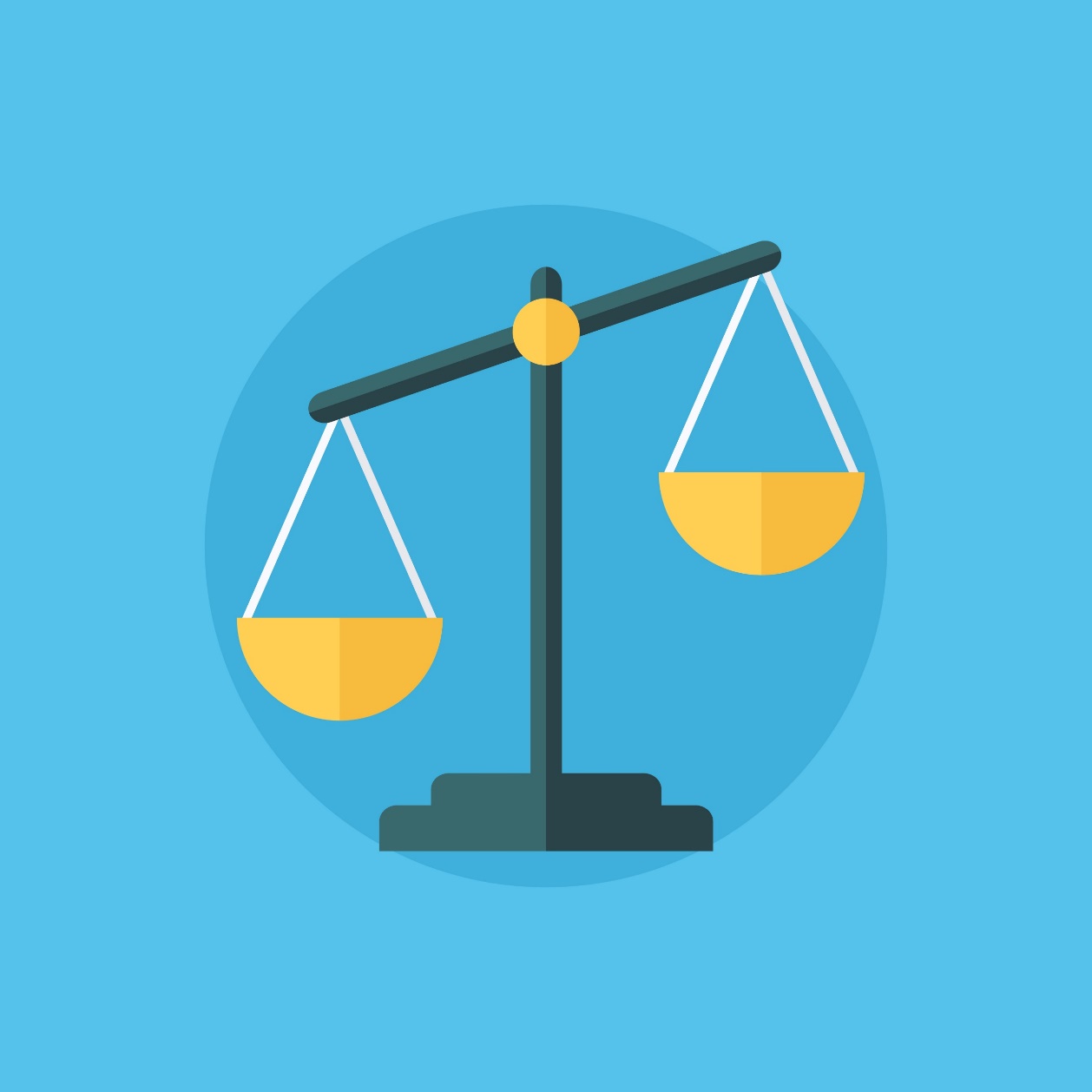 Lessons from the Field:
6. Balance Academics and Social Activities 
7. Record Sessions to Support Monitoring Progress
8. Reinforce Positive Behavior
9. Plan Extension Activities
10. Provide Wrap-Around Supports
44
Connection
My students just longed for connection. Last spring, I spoke with my students anywhere from a couple of minutes to an hour per student. 

-District Behavior Virtual Interventionist, August 2020
45
Questions & Answers
46
Resources to Learn More!
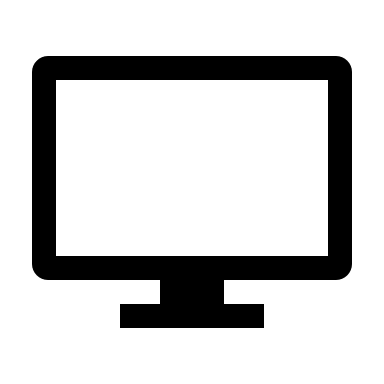 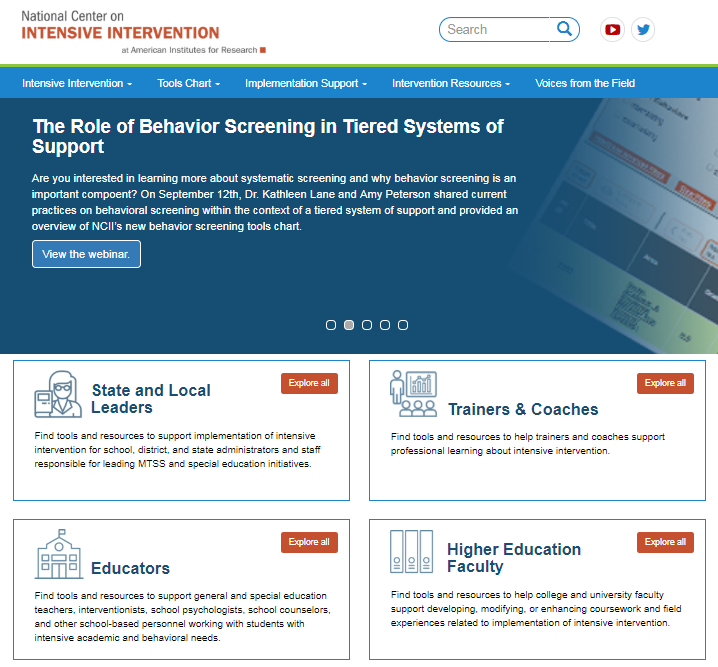 NCII’s website www.intensiveintervention.org  has a wealth of resources to support this process!
47
NCII Disclaimer
This presentation was produced under the U.S. Department of Education, Office of Special Education Programs, Award No. H326Q160001. Celia Rosenquist serves as the project officer. The views expressed herein do not necessarily represent the positions or policies of the U.S. Department of Education. No official endorsement by the U.S. Department of Education of any product, commodity, service, or enterprise mentioned in this website is intended or should be inferred.
48
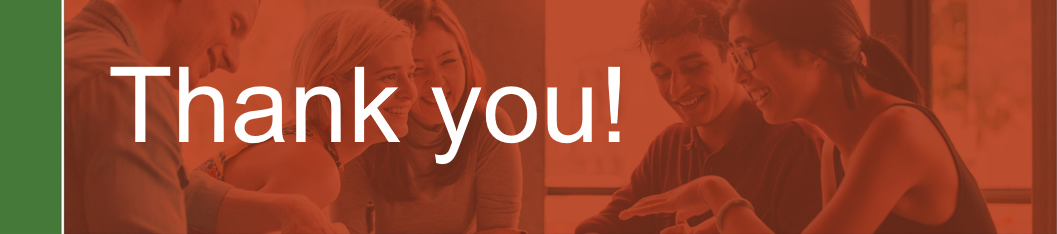 Thank you!
49